ALL ABOUT US
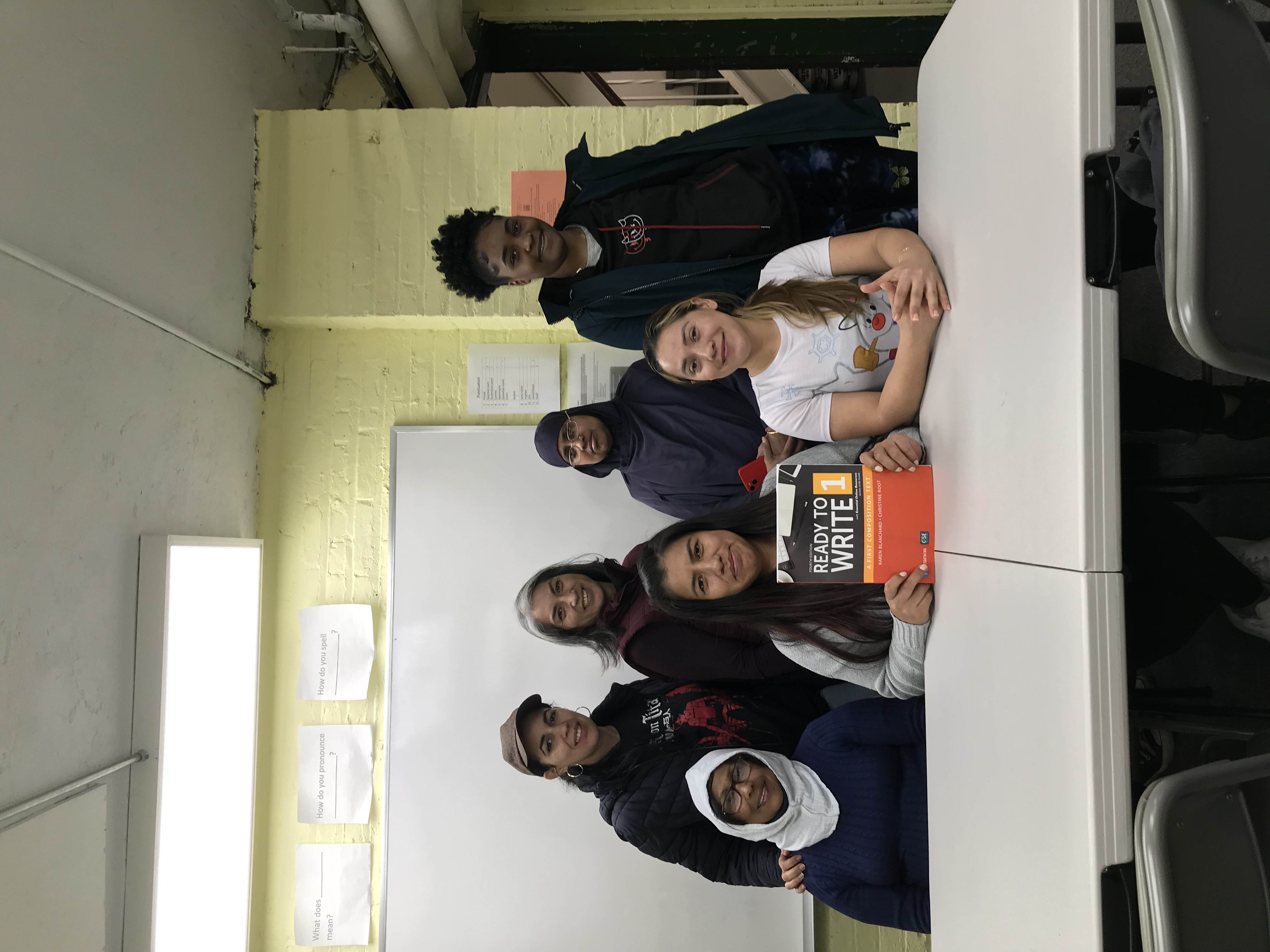 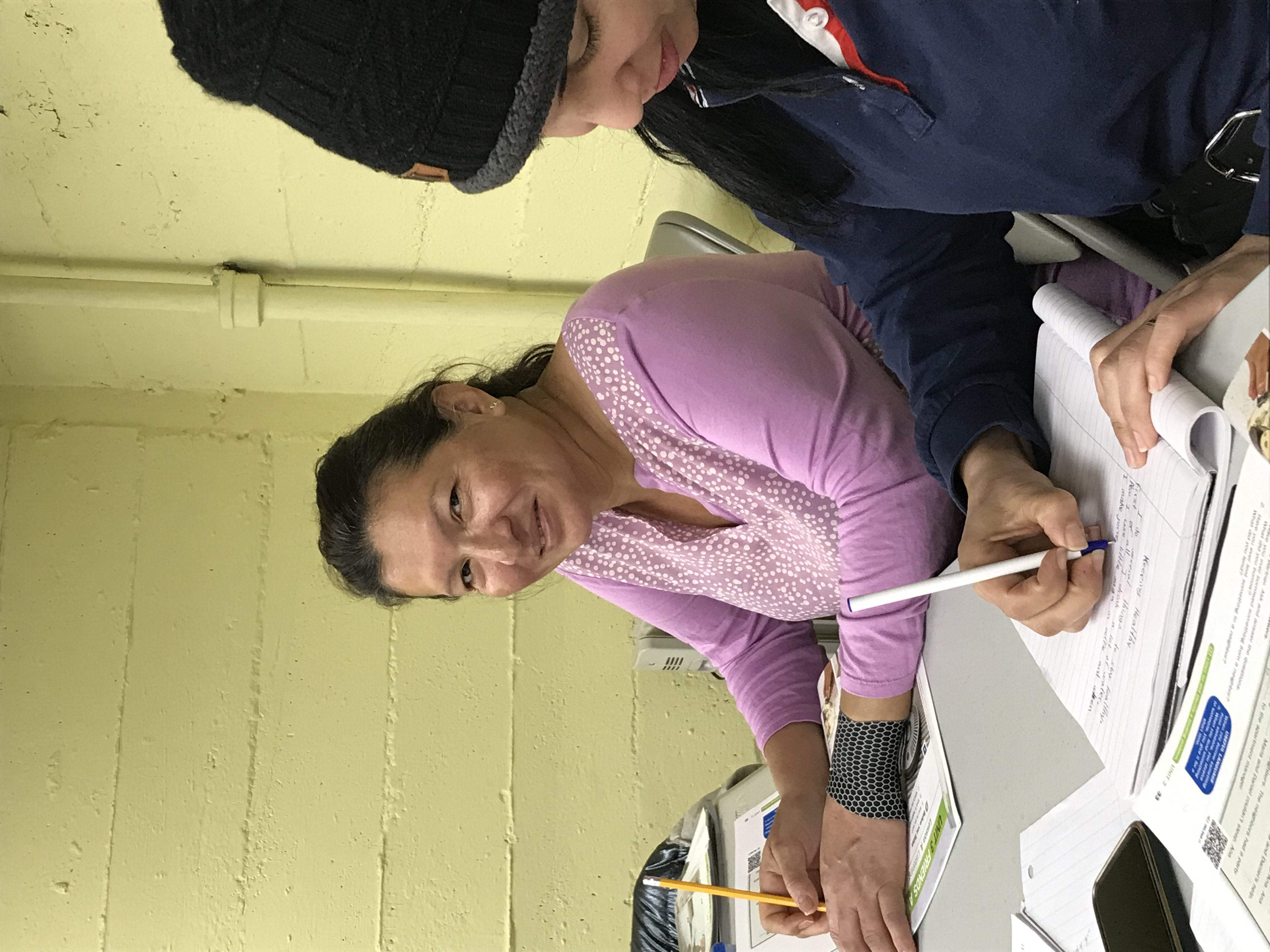 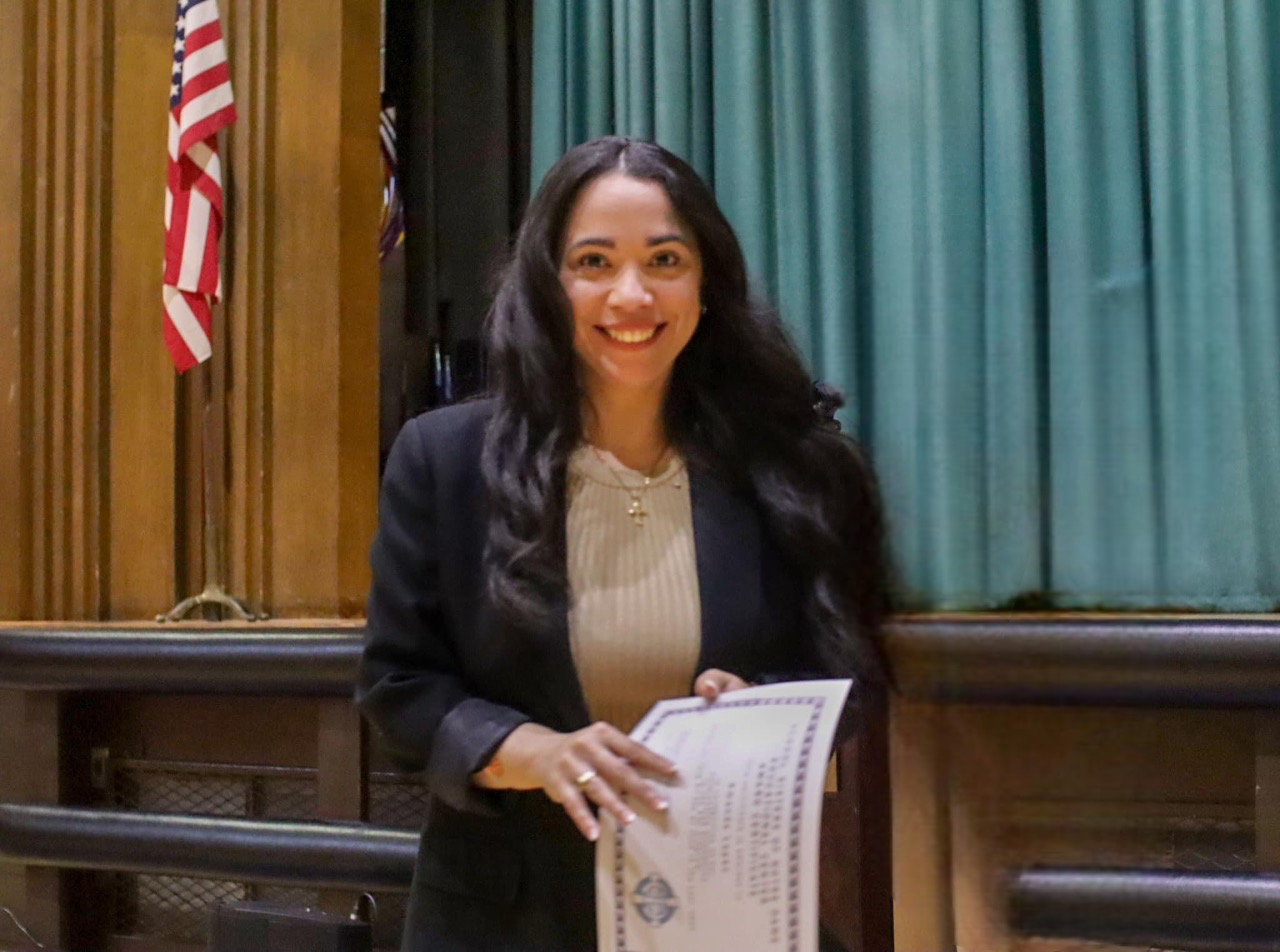 KATHY LOCHER’S ZOOM WRITING CLASS
FALL 2023
Marisol Astudillo
About Myself
     I am Marisol Astudillo.  I’m from Ecuador.  I came to the U.S. in 2021.  I have lived here for two years.  I have one daughter and one son.  My daughter’s name is Joseline, and she is 23 years old.  My son’s name is Oscar and he is 16.  My husband’s name is also Oscar.  My education is an important part of my life.  I have enjoyed it a lot.  I graduated with a bachelor’s degree in Accounting.  I worked as an accountant and front desk clerk for ten years.

My Classmate
     My classmate’s name is Claudia Canedo.  She has two children.  She is from Peru.  Her native language is Spanish.  She’s a student and a housewife.  She doesn’t have a job.  She is married.  Her daughter’s name is Bryana, and her son’s name is Derek.  In her free time, she does exercise.

My Favorite Brother
     My favorite brother’s name is Saul.  He is very responsible, honest, generous and friendly.  We enjoy spending time together.  He is very smart and always solves family problems.  His love has been a constant in my life.  He always gives advice to the whole family.  I love my brother.  He really is the best brother to me.
 
 My Best Friend
     My friend’s name is Eliza.  She is a fun, friendly and loving person.  We spend time together, but we don’t get to see each other very often.  Her love is unconditional, and she is always ready to help me.  She likes to sing, and she enjoys listening to music.  She has two children.  Her daughter’s name is Emily, and her son’s name is Alex.  She works at the post office.  She is responsible and likes her job.  I am really glad to have a friend like Eliza.
Silvia Flores
About Myself
     My name is Silvia Flores.  I am from Ecuador.  I am fifty years old.  I have lived in Jamaica, N.Y. for 11 years.  I have three children.  Their ages are 18, 15, and 10.  I like to cook, and sometimes I like to dance.  I like English and want to study for more opportunities.
 
My Classmate
     My classmate’s name is Kimberly.  She is from the Dominican Republic.  Her native language is Spanish.  She doesn’t have children.  She works in a restaurant.  In her free time, she likes to watch movies.  
 
 
My Brave Sister
     My sister’s name is Margarita.  She came to the United States 40 years ago.  She’s married and has three children and three grandchildren.  She loves her job.  She likes to travel and cook.  She has been a support in my difficult times.  I love my sister.
 
My Best Friend
     My best friend’s name is Ruth.  She is 49 years old. Because she is separated, she has been both mother and father to her son.  She studies and works hard.  She is a very honest person and helps her parents and family.  We have had a friendship since we were 9 years old.  She listens to me and advises me.  She is like a sister to me.
Fania Gabriel
About Myself
     My name is Fania Gabriel.  I am from Honduras and came to the U. S. in 2019.  I’ve lived in the U.S. for five years.  I have two children.  My first child is 16 years old, and my second child in 13 years old.  I am working as a housekeeper now.  My goal is to change my job in 4 years.  My interests outside of work and school are exercising and shopping.
 
My Classmate
     My classmate’s name is Diosanny.  She has two children.  She is from the Dominican Republic.  His native language is Spanish.  She doesn’t work, but she studies English.  In her free time, she goes to the park with her family.  She has two sisters.  Her favorite movie is Titanic.
 
My Favorite Brother
     My favorite brother’s name is Grodis Gabriel.  He is responsible and hardworking, and he is a good carpenter and a great person.  He likes to be friendly, and we enjoy every moment together.  He always like to experience new things, and he likes to help other people.  I can talk to him about all my problems, and he is always there to support me.  He is my favorite in everything.  I feel happy to have a brother like Grodis.  
 
My Best Friend
     My best friend’s name is Denis.  He is very fun to be with, and he is loyal.  He is twenty-seven years old and he is single.  He works at a painting company in New Jersey.  He has a very generous family.  He is an honest friend.  He is a very good friend.
Mst Nasima Khatun
About Myself
     My name is Nasima Khatun.  I am forty-three years old.  I am from Bangladesh.  I came to the U.S. on March 22, 2018.  I live in Richmond Hill, and I am not working.  I am a housewife.  I have one child.  He is seven years old.  He studies in second grade. I have gone to ESL school for three years, and I like my school and my teacher.  I love my classmates. In my free time, I like to study English.   
 
My Classmate
     My classmate’s name is Su.  She has 2 children.  She is from China.  Her native language is Mandarin.  She doesn’t work.  She is a housewife.  In her free time, she likes to listen to music.
 
My Grateful Sister
     My sister’s name is Romi.  She is 31 years old.  She is married.  She lives in England.  She doesn’t work, but she is a housewife.  She has five children (two boys and three girls), and she is grateful for her children.  She likes to buy gold jewelry.  She likes to travel.  I love my sister.
 
My Best Friend
     My best friend’s name is Morshitda.  She is forty-three years old, and she is married.  She works as a teacher in Bangladesh.  She has two sons.  She likes to cook and teach.  She is very responsible and friendly.  I love my friend.
Amanda Lopez
About Myself
     My name is Amanda Lopez, I was born in the Dominican Republic.  I came here in March 2020, and I have lived here for three years.  My family is really big, lovely, and respectful, and they are really good people.  Regarding my educational background, I graduated from university as a Spanish teacher for children.  I don’t have experience in this work because I came here after graduation.  My goals are learning English, having a good job, and getting my citizenship as soon as possible.  
 
My classmate
     My classmate’s name is Genesis Chong.  She has a son.  She is from Ecuador, and her native language is Spanish.  She’s been in the U.S. for seven years.  She isn’t married, but she lives with her son’s father.  She is a housewife.  In her free time she enjoys sleeping and watching movies.
     
 My Good Brother
     My brother’s name is Jose Miguel.  He is 38 years old and is my oldest brother.  He is married and has a beautiful family.  He lives in the Dominican Republic.  He is a teacher and loves teaching every day in the school.  When I lived in the Dominican Republic, we loved to go to church every Saturday and Sunday.  Also, when I was a teenager, we enjoyed going to different parties, but the most important ones for us were the family celebrations.  He is a very fun and good brother because every time I need him he is always there for me.  Also, he has his own snack bar, has people who work for him, and is very nice and respectful with every person in this place.  I am really glad to have a brother like him.

My Best Friend Pam
     My best friend’s name is Pamela Lantigua.  She is 26 years old, and now she is married.  She lives in the Dominican Republic.  When we were in college, we enjoyed every moment and every activity and outing together.  She is responsible, kind, helpful, honest and generous.  She is a good teacher and also loves teaching her students in a playful and fun way.  She is very creative at school even though she is very shy.  All in all, she is a great person and I’m really glad to have a friend like Pamela.
Kimberly Novas Sanchez
About Myself
     My name is Kimberly Novas Sanchez.  I am 23 years old.  I am from the Dominican Republic.  My native language is Spanish.  I came to New York in 2021 and live in Brooklyn.  I enjoy listening to music because it relaxes me.  I want to learn English to have new opportunities.  I also like animals a lot, but right now I can only have my fish.

My Classmate
     My classmate’s name is Silvia.  She has four children.  Her country of origin is Ecuador.  Her native language is Spanish.  Silvia doesn’t work at the moment, but she does a lot of things around the house anyway.  In her free time, she enjoys listening to music.  Her favorite music is Bachata.  She likes the movies too, and her favorite movie is Cinderella.
 
My Sister
     My sister’s name is Chris Yareilis.  She is 21 years old.  She lives in the Dominican Republic.  She is a student in the university.  She likes dogs.  She has two dogs.  Her dogs’ names are Kira and Tobi.  She is responsible, loyal, friendly, fun to be with, and a good listener.

My Friend
     Esmerkin De Los Santos is my friend.  He is 29 years old.  He lives in the Dominican Republic.  He is married, and he has one daughter.  She is very cute.  He works in a furniture store.  He is honest, friendly, helpful, and a good listener.
Sahera Rahman
About Myself
     My name is Sahera Rahman.  I’m 50 plus years old.  I’m from Bangladesh.  My native language is Bangla.  I’m a school crossing guard and a student.  I would like to speak and write English as fluently as Bangla.  I love small kids, travelling, nature, and to see and learn new things.  I’m married, and I have one son and two daughters.  I came to the U.S. for a better life for my family.
 
My Classmate
     My classmate’s name is Nasima Begum.  She is married.  She is a housewife.  She has one son.  She is a Bangladeshi woman.  She is a nice person.  She came to the U. S. in 2018.  Her native language is Bangla.
 
My Brother
     My brother’s name is Aftab Uddin.  He lives in Bangladesh.  He is married.  He has two sons and three daughters.  He’s an auto engineer, and he is studying medicine.  He’s 66 years old.  My elder brother is a hero in our family.  He looks after his children nicely.  His oldest daughter is a surgeon.  The next daughter and son are completing their master’s degrees.  The next daughter is an engineer.  The youngest son is doing a Ph.D.
 
My Friend
     My friend’s name is Anjuman Begum.  She is married.  She has two daughters.  She is a housewife.  She is religious, responsible, honest, and friendly.  She came to the U.S in 2005.  She is good at saving money.
Ana Tenecela
About Myself
     My name is Ana Tenecela.  I’m from Ecuador.  I have lived in this country since 2015.  I have a son who’s in second grade.  I speak Spanish, but I’m learning English because I want to get a better job.  I’m a housewife who takes care of my son and my niece.  In my free time, I like to watch movies.  I also like to listen to music.
 
My Classmate
     My classmate’s name is Kenia Candelario.  She has two children.  She’s from the Dominican Republic.  Her native language is Spanish.  She’s a housewife.  In her free time, she watches movies.  She likes this country.
 
My Best Friend
     My best friend’s name is Geovana.  She lives in Ecuador and recently got married.  Sometimes I call her and we talk a lot about our families.  She is very funny, and I hope she never changes.  
 
My Mother
     My mother’s name is Maria, and she lives in Ecuador.  Her birthday was in November, and she turned sixty.  She is the best mom because she took care of me and my siblings alone.  She gave us everything she could, and now she is always giving us advice.  I love my mom.
Diosanny Urena
About Myself
     My name is Diosanny Urena.  I am from the Domincan Republic.  I came to the U.S. in September 2022.  I have lived in the U.S. only one year.  I speak Spanish and a little English.  I have two children.  My son’s name is Alan, and he is 9 years old.  My daughter’s name is Alaia, and she is 4 years old.  My mother and my father live in the Dominican Republic.  I have two sisters.  I studied Business Administration in the Dominican Republic.  I worked as an administrative assistant.  My goals are to learn English to get a better job and communicate with other people.
 
My classmate
     My classmate’s name is Fania.  She is from Honduras.  She has two children.  Her native language is Spanish.  She has lived in the U.S. for five years.  She is married.  She works in housekeeping in a hotel. Her goal is to learn English and get a better job.
 
My Best Friend
     My best friend’s name is Estefania.  She is very responsible and intelligent.  She is 25 years old.  She is married and has two children.  She is a good mother, and she is a good friend.  She is a hardworking business administrator. She lives in New York.  She is friendly, honest, loyal and a good listener.  She likes to go out to see different places.
 
My Relative
     My relative’s name is Albania.  She is my sister.  She is very responsible and hardworking.  She is 40 years old.  She is a doctor.  She is an anesthesiologist.  She lives in the Dominican Republic.  She is married, and she has two children.  She likes to travel to different countries.  I chose her because she likes to help people and families.